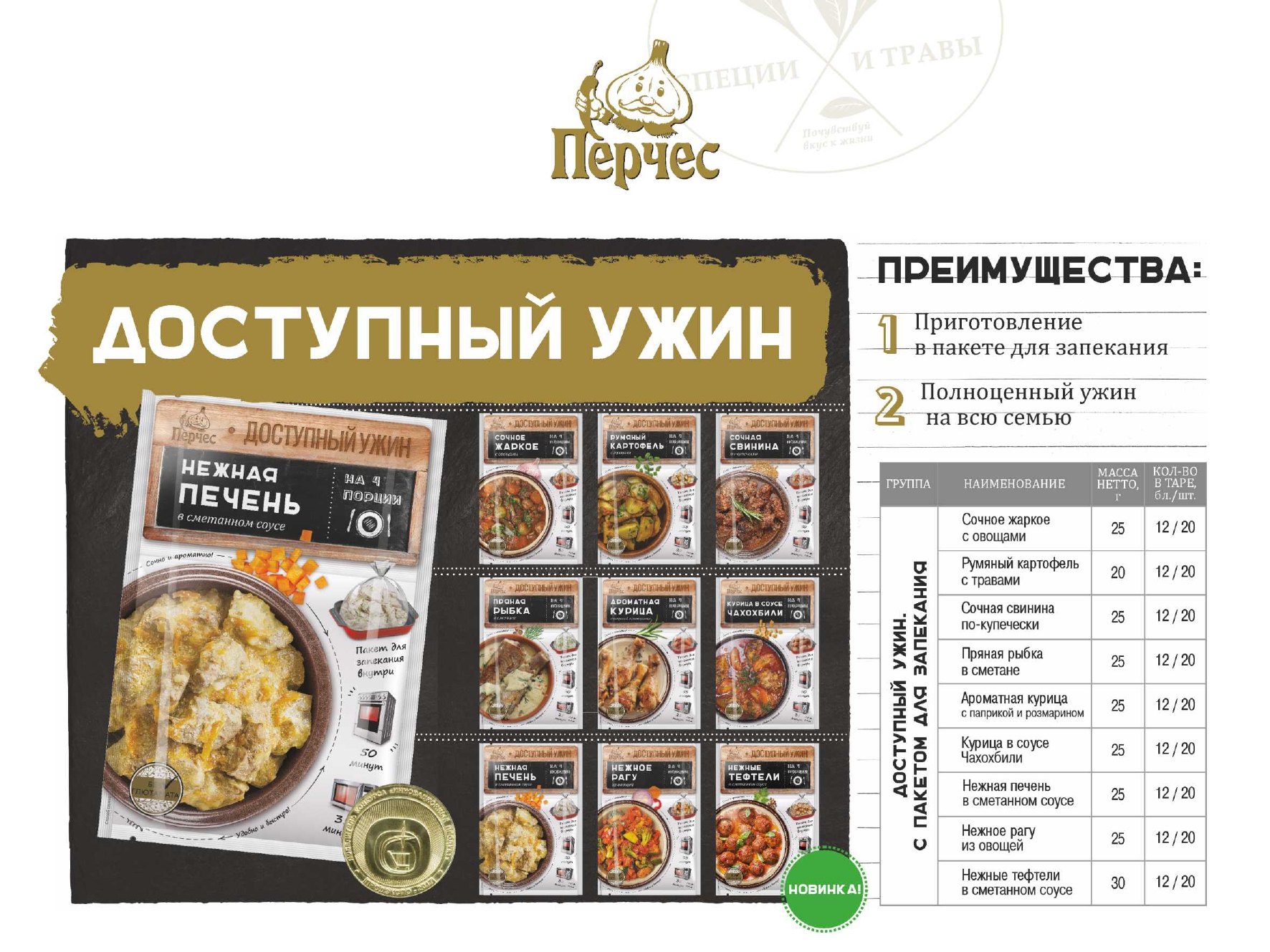 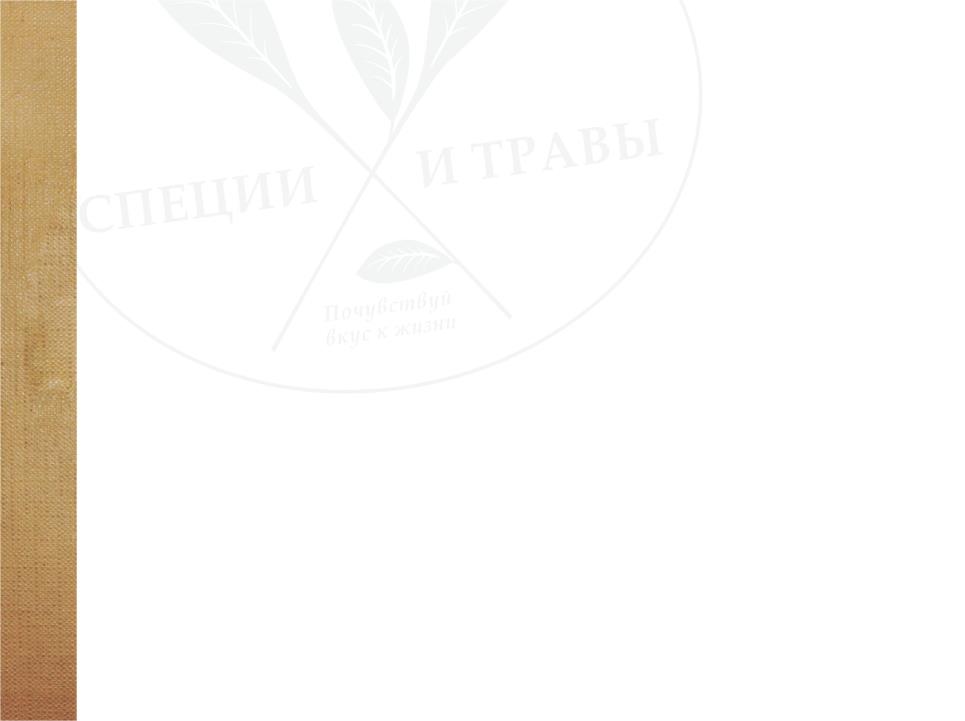 Представляем вам линейку смесей для вторых блюд в эконом сегменте:
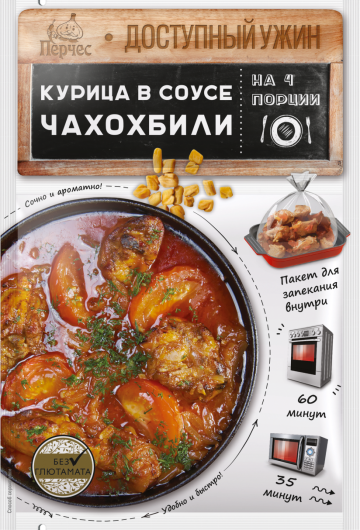 ДОСТУПНЫЙ УЖИН:

По цене на полке!

По времени – не более часа!

По приготовлению -  в пакете для запекания!
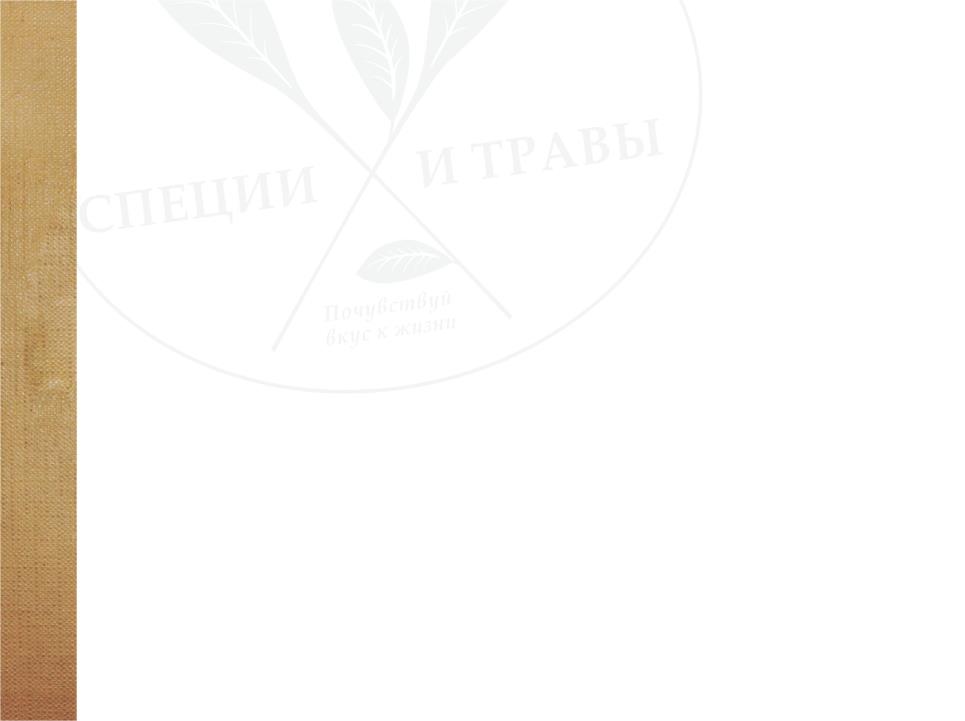 УПАКОВКА
Трехшовный пакет с Н-образным швом
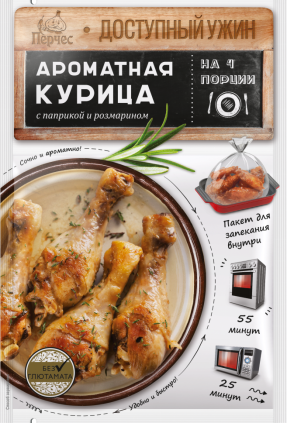 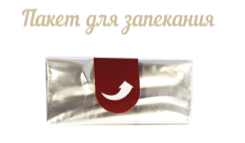 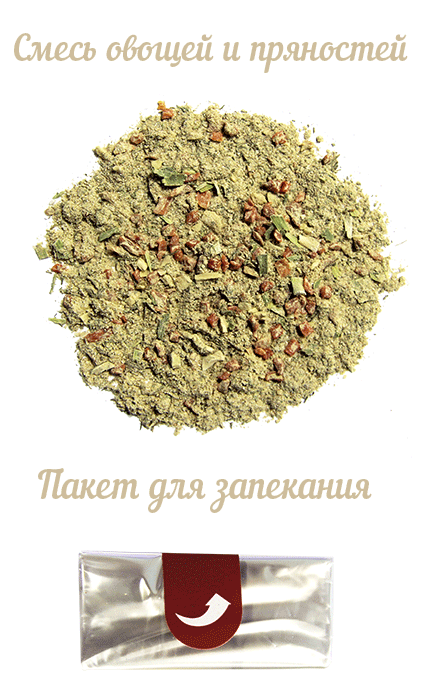 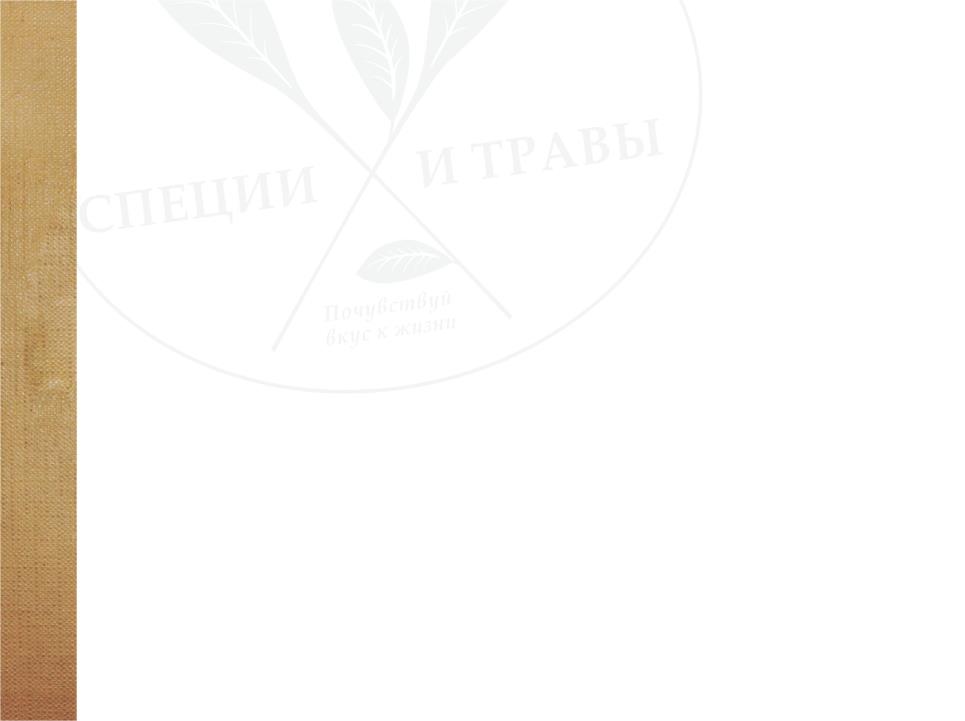 АССОРТИМЕНТ
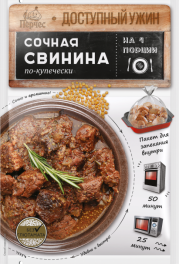 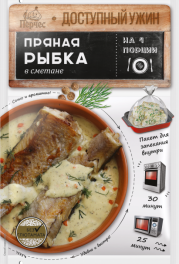 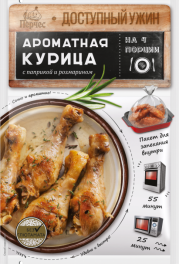 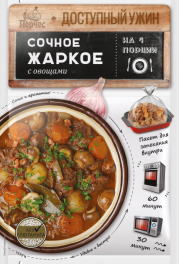 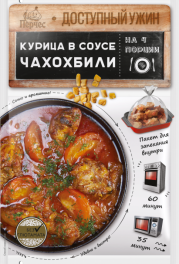 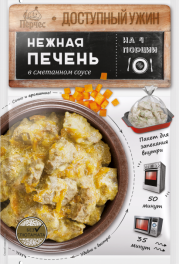 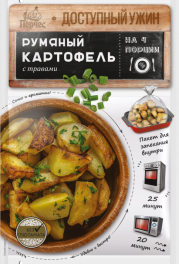 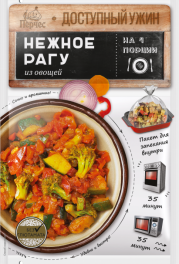 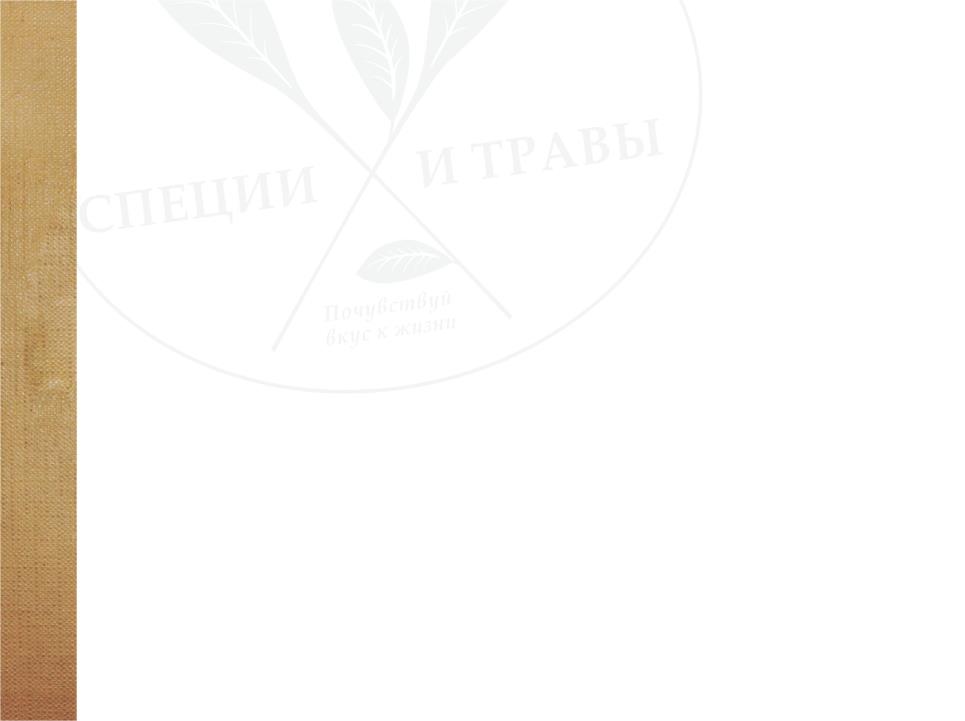 УНИКАЛЬНЫЕ ПОЗИЦИИ НА РЫНКЕ!
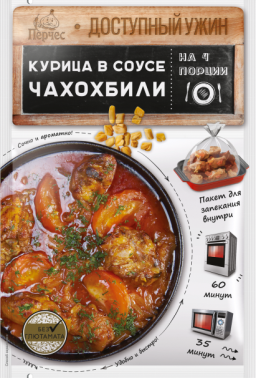 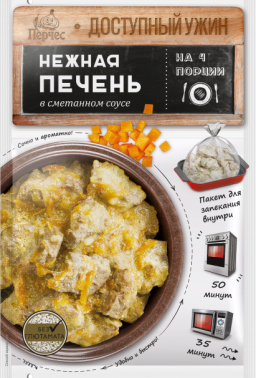 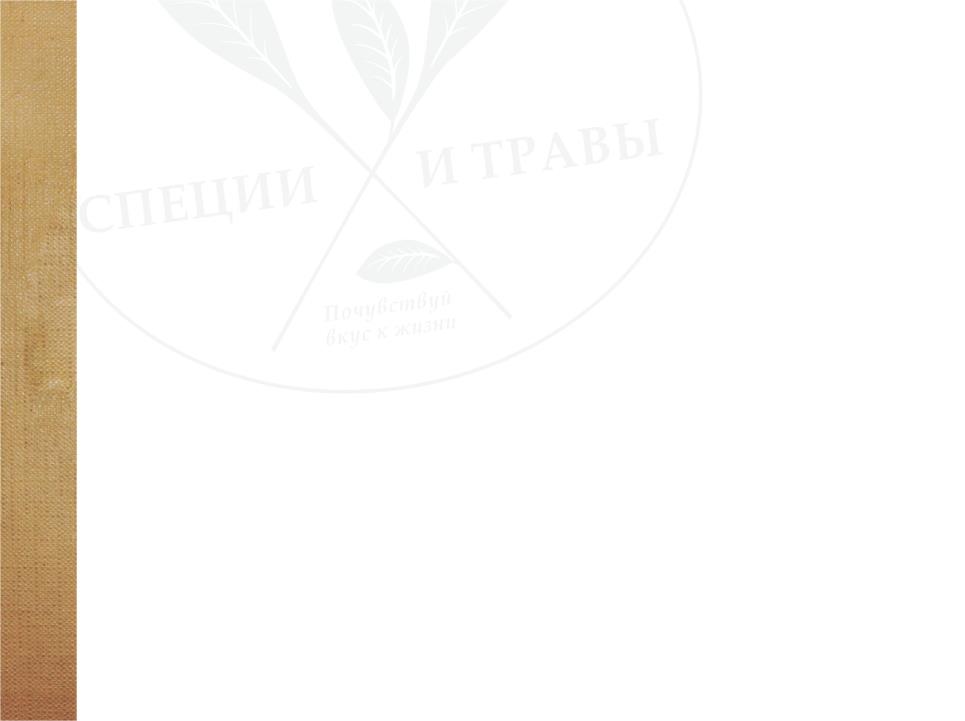 Единая цена!
Лучшее предложение для региональных сетей, дискаунтеров и прилавочных магазинов.
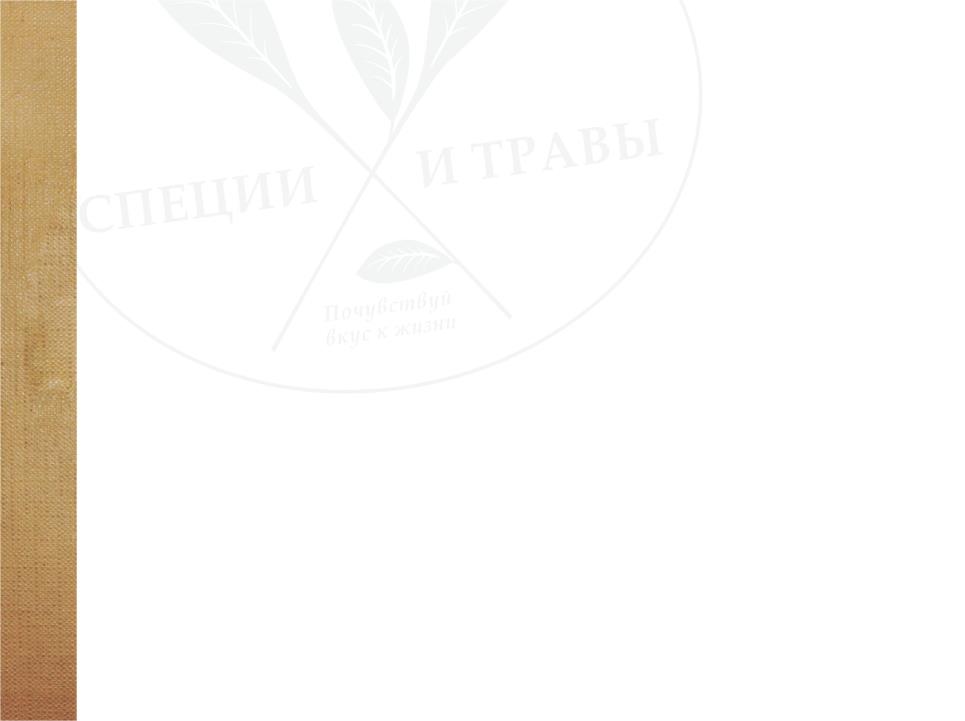 ВЫБИРАЯ «ДОСТУПНЫЙ УЖИН», ПОКУПАТЕЛЬ ПОЛУЧАЕТ:
Меню на неделю – в линейке собраны рецепты традиционных блюд  - для курицы, рыбы, мяса, печени, овощей и  картофеля.

Полноценный ужин на семью – 4 порции.

Минимум хлопот на приготовление – 
нарезал / смешал с приправой / 
положил в пакет / поставил в духовку.


Два варианта приготовления –  на упаковке даны рецепты для духовки, и для микроволновки. 



                         Впервые на рынке!
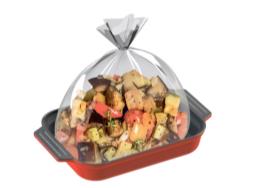 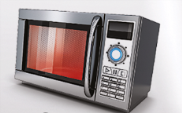 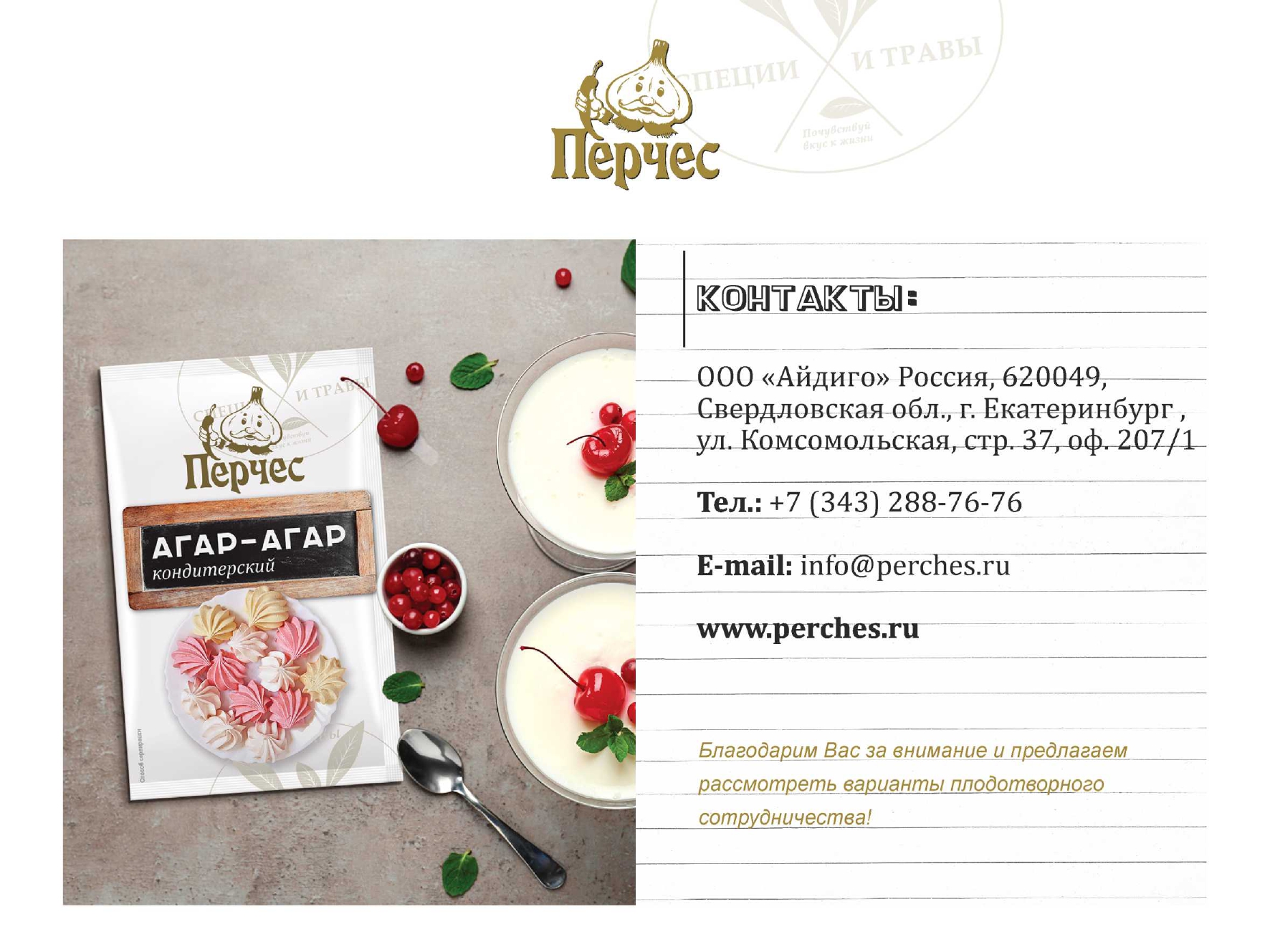